OGM
Organismi geneticamente modificati
Nozione
Gli OGM sono organismi viventi il cui patrimonio genetico è stato modificato stabilmente mediante l’inserzione di geni (porzioni di DNA) provenienti da altri organismi, allo scopo di sviluppare in essi nuove funzioni o far produrre sostanze nuove. 

«organismi, diversi da un essere umano, il cui patrimonio genetico è stato modificato in modo diverso da quanto si verifica in natura mediante l’accoppiamento e/o la ricombinazione genetica naturale» Direttiva 2001/18/CE
Nozione
Le modificazioni del patrimonio genetico di un organismo (animale, vegetale o microrganismo) avviene grazie all’utilizzo delle tecniche biotecnologiche che comprendono tenchiche della biologia molecolare e dell’ingegneria genetica. 

Con l’ingegneria genetica l’uomo si pone lo stesso obiettivo cui tendeva  con le tecniche tradizionali, ma interviene su piante e animali introducendo caratteristiche nuove in modo preciso, veloce e mirato.
Nozione
I tempi delle modifiche ottenute attraverso ibridi o incroci selettivi infatti sono lunghi e non sempre è facile ottenere l’espressione delle caratteristiche desiderate, al contrario di quello che avviene con le biotecnologie. 

Non si intendono quindi come OGM tutti gli organismi il cui patrimonio genetico viene modificato a seguito di processi spontanei o indotti dall’uomo (es radiazioni ionizzanti, mutageni chimici)
Cenni storici
Il primo OGM moderno fu ottenuto nel 1972 da Stanley Cohen (Stanford University School of Medicine) e Herbert Boyer (University of California, San Francisco). 

I due ricercatori, grazie all’uso combinato delle nuove tecniche di biologia molecolare che si stavano sviluppando in diversi laboratori, riuscirono a clonare un gene di rana all’interno del batterio Escherichia coli, dimostrando che era possibile trasferire materiale genetico da un organismo a un altro abbattendo di fatto le barriere specie-specifiche.
Cenni storici
Nel 1974 la comunità scientifica si autoimpose una moratoria internazionale sull’uso della tecnica del DNA ricombinante, per avere il tempo di valutare lo stato della nuova tecnologia e i possibili rischi, attraverso un approccio precauzionale. 

La Conferenza di Asilomar tenutasi nel 1975, affrontò il problema della sicurezza degli esperimenti effettuati con le tecniche del DNA ricombinante (ingegneria genetica) che iniziavano in quegli anni.
Cenni storici
La Conferenza di Asilomar del 1975, promossa dagli scienziati stessi, fu un esempio di autoregolazione da parte della comunità scientifica tenutasi in California. 

La Conferenza concluse che gli esperimenti sul DNA ricombinante potessero procedere a patto che rispettassero severe linee guida, poi redatte dal National Institute of Health e accettate dalla comunità scientifica.
Cenni storici
Le linee guida realizzate, pubblicate per la prima volta nel 1976 e successivamente aggiornate, sono tuttora la base che ispira tutte le ricerche di laboratorio che riguardano esperimenti di trasformazione genica. 

Tale severità è stata inoltre applicata alle normative che presiedono all’uso commerciale e al rilascio ambientale degli OGM nell’ottica di consentire l’utilizzo solo di varietà e animali riconosciuti come sicuri per l’ambiente e per il consumo umano e animale.
Cenni storici
Nel 1983 fu prodotta la prima pianta transgenica, cioè tabacco resistente a un antibiotico. 

Agli inizi degli anni ‘80 alcune ditte private furono in grado di trasferire una copia del gene del Becillus thuringiensis nelle piante al fine di ottenere caratteristiche di resistenza agli insetti.

Nel 1994 venne autorizzata negli Stati Uniti la commercializzazione del primo prodotto di una pianta transgenica: il pomodoro Flavr Savr caratterizzato da frutti che si mantenevano compatti anche a maturazione avanzata.
Cenni storici
Nel 2003 a Taiwan furono venduti i primi animali OGM a scopo domestico: un centinaio di pesci d’acquario resi fluorescenti tramite l’inserimento di geni di medusa. 

Nel dicembre 2003 la vendita dei pesci fluorescenti è stata permessa anche negli Stati Uniti, dopo che la Food and Drug Administration dichiarò la non rilevanza a scopi alimentari di questi pesci, mentre è tuttora vietata la loro vendita in Europa.
Cenni storici
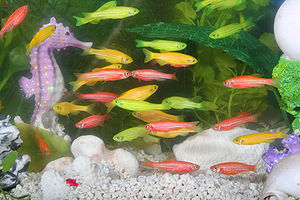 Cenni storici
Il tema degli OGM è ancora oggi fortemente dibattuto, non solo a livello nazionale, ma anche a livello internazionale e comunitario, anche a causa della frammentazione e pluralità dei centri decisionali coinvolti, del difficile bilanciamento tra le esigenze di tutela della sicurezza collettiva e la garanzia di diritti e libertà fondamentali costituzionalmente garantiti e l’incompletezza delle conoscenze scientifiche.
Cenni storici
Numerosi vantaggi: protezione delle piante, ottimizzazione delle loro caratteristiche, in termini sia di aumento di resistenza a virus, erbicidi, parassiti o a disagi ambientali, quali la salinità o aridità, sia di incremento di proprietà nutrizionali e delle conservazione.
Rischi
A fronte degli indiscutibili benefici che potrebbero derivare dal rilascio di OGM nell’ambiente, sono da valutare altresì i rischi.

Tra i rischi maggiori vanno citati quelli derivanti dalla sicurezza del cibo, che potrebbe essere compromessa dall’introduzione di elementi tossici; inoltre, potrebbero ingenerarsi allergie e resistenze a farmaci in organismi patogeni.
Rischi
Anche l’ambiente potrebbe patire severe conseguenze dall’introduzione di OGM:

Problemi di persistenza del gene, dell’organismo transgenico o dei prodotti da esso derivanti;
Suscettibilità di organismi utili o non dannosi;
L’aumento dell’uso di sostanze chimiche in agricoltura;
L’imprevedibilità dell’espressione genica o della stabilità dell’organismo transgenico.
Rischi
L’agricoltura si preannuncia anch’essa come uno dei settori a rischio OGM, in particolare per quanto riguarda ai pericoli generati: 
Dall’induzione di resistenze e tolleranze di organismi nocivi;
Dalla selezione di organismi infestanti o «superinfestanti»;
Dall’alterazione del valore nutrizionale;
Dalla riduzione di varietà coltivate e perdita di biodiversità.
Rischi
Non trascurabili sono anche i rischi derivanti dall’interazione con altri organismi, che potrebbero originare un trasferimento di geni, l’inquinamento della base genetica attraverso la dispersione di semi o polline, il trasferimento di geni a microrganismi (DNA uptake) e infine la generazione di nuovi virus per ricombinazione genetica.
La distribuzione di OGM nel mondo
Nel mondo vi sono oltre 114 milioni di ettari coltivazioni di pianti geneticamente modificate, oltre la metà delle quali si trovano negli Stati Uniti (51%) mentre ben l’87% di esse è nel continente americano. 

Il 99% delle coltivazioni è concentrata in pochi paesi: Stati Uniti, Canada, Sud America (Argentina, Brasile e Paraguay), India, Cina e Sud Africa.
Il principio di precauzione
In materia di Ogm viene comunemente invocato il principio di precauzione: 

«al fine di proteggere l’ambiente, un approccio cautelativo dovrebbe essere ampiamente utilizzato dagli Stati in funzione delle proprie capacità. In caso di rischio di danno grave o irreversibile, l’assenza di una piena certezza scientifica non deve costituire un motivo per differire l’adozione di misure adeguate ed effettive, anche in rapporto ai costi, dirette a prevenire il degrado ambientale» (principio 15 della Dichiarazione di Rio 1992)
Il principio di precauzione
Quindi quando vi sono ragionevoli motivi di ritenere che i potenziali pericoli potrebbero avere effetti negativi sull’ambiente o sulla salute degli esseri umani, degli animali e delle pianti, ma i dati disponibili non consentono una valutazione particolareggiata del rischio, il principio di precauzione è stato politicamente accettato come strategia di gestione dei rischi.
Il principio di precauzione
Esigenza di tutela propria di un’area di sapere incerto, che incide su diritti e libertà dell’individuo: diritto alla salute e a un ambiente salubre, diritto di libertà di iniziativa economica, libertà di ricerca scientifica, libertà di concorrenza, libertà di scelta da parte dei consumatori…
Il Protocollo di Cartagena
In molti paesi del mondo esiste un quadro normativo di riferimento che regola il settore degli OGM, per garantire la biosicurezza, ossia un utilizzo in rispetto dei necessari livelli di sicurezza ambientale, della salute umana e di quella animale. 

I principi legislativi di riferimento a livello internazionale in tema di biosicurezza sono contenuti all’interno del Protocollo di Cartagena.
Il Protocollo di Cartagena
Il Protocollo di Cartagena sulla Biosicurezza, detto anche Biosafety Protocol, è uno dei protocolli della convenzione sulla Diversità Biologica (CBD) adottata a Nairobi (Kenya) il 22 maggio 1992.

Il Protocollo, che si rifà direttamente al principio di precauzione, ha come obiettivo la protezione della biodiversità dai rischi derivanti dal trasferimento, dalla manipolazione e dall’uso di organismi geneticamente modificati ottenuti dalle moderne tecniche di biotecnologia.
Il Protocollo di Cartagena
Nel testo del protocollo si riconosce la necessità di indagare a fondo i potenziali rischi associati agli organismi geneticamente modificati, ottenuti tramite le moderne tecnologie, al fine di garantire un elevato livello di protezione con particolare riferimento alla diversità biologica. 

Il protocollo assegna alle Parti della Convenzione il compito di assumere le necessarie misure legali, amministrative e politiche al fine di prevenire eventuali rischi.
Il Protocollo di Cartagena
Le parti contraenti si impegnano inoltre a sviluppare protocolli e procedure per il: 
Trasporto
Gestione 
Uso 
In sicurezza di qualsiasi organismo geneticamente modificato che possa avere effetti negativi sulla conservazione e sull’uso sostenibile della biodiversità. 
Il Protocollo entra in vigore l’11 settembre del 2003.
Il Protocollo di Cartagena
L’obiettivo del Protocollo di Cartagena è di 
Contribuire ad assicurare un adeguato livello di protezione nel campo del trasporto, della manipolazione e dell’uso in sicurezza degli organismi geneticamente modificati derivanti dalle moderne biotecnologie i quali possano avere un effetto negativo sulla conservazione e sull’uso sostenibile della diversità biologica, tenendo in considerazione anche i rischi alla salute umana e focalizzandosi specificamente sui movimenti transfrontalieri.
Il Protocollo di Cartagena
Strumento giuridico internazionale che contribuisce a regolamentare il trasporto internazionale di OGM. 

- Non pone limiti alla sperimentazione, alla produzione o alla coltivazione di organismi geneticamente modificati, ma obbliga i paesi che volessero esportarne a ottemperare ad alcune procedure.
Il Protocollo di Cartagena
Il paese esportatore deve, attraverso la Notifica scritta, informare il paese importatore dell’intenzione di trasferire uno o più specifici OGM.
Il paese importatore, a seconda della legislazione nazionale, può effettuare delle analisi scientifiche e valutare il grado di rischio che comporterebbe l’importazione di ciascun OGM (risk assessment).
Il Protocollo di Cartagena
Sulla base di fondate prove scientifiche, il paese importatore può rifiutare l’importazione dell’OGM considerato a rischio, 

Il paese importatore può, sulla base di scelte politiche ed economiche intere al paese, prevedere di accettare un certo livello di rischio, possibilmente mettendo in atto alcune misure di mitigazione o di controllo (gestione del rischio).
Il Protocollo di Cartagena
Fra i compiti che la comunità internazionale si prefigge per l’applicazione del Protocollo di Cartagena, c’è il c.d. Trasferimento di tecnologia. 

Per una corretta gestione degli OGM e per assicurare il rispetto delle decisioni del Protocollo, ogni paese deve essere in grado di assicurare alcune azioni sia amministrative, sia logistiche e di controllo, le quali richiedono spesso conoscenze e attrezzature scientifiche.
Il Protocollo di Cartagena
I paesi produttori devono garantire un sistema di tracciabilità:
	devono garantire una catena di produzione, trasporto e distribuzione dei prodotti agroalimentari che assicuri l’assoluta certezza del materiale prodotto, trasportato e distribuito. 

Le autorità doganali dei paesi esportatori e importatori devono essere attrezzate per la gestione in sicurezza delle merci geneticamente modificate.
Il Protocollo di Cartagena
Può capitare infatti che le merci debbano essere trattate in maniera particolare per evitare possibili contaminazioni su terreni esterni a quelli autorizzati per la coltivazione o sperimentazione specifica. 

L’Autorità Nazionale Competente dovrà creare e gestire un sito informativo su internet, chiamato clearing house sulla biosicurezza in cui una serie di informazioni dovranno essere a disposizione dei cittadini e delle industrie che volessero esportare prodotti geneticamente modificate verso quel paese.
Il Protocollo di Cartagena
Il Protocollo di Cartagena pone una particolare enfasi allo scambio di informazioni e richiede di creare un meccanismo specifico di Clearing House, detto appunto Biosafety Clearing House.

Questo meccanismo di scambio di informazioni prevede che ogni parte del Protocollo pubblichi sul sito Biosafety Clearing House la legislazione nazionale che regolamenta il trasporto di OGM, le eventuali autorizzazioni date o negate, la lista degli OGM autorizzati nel paese ecc.
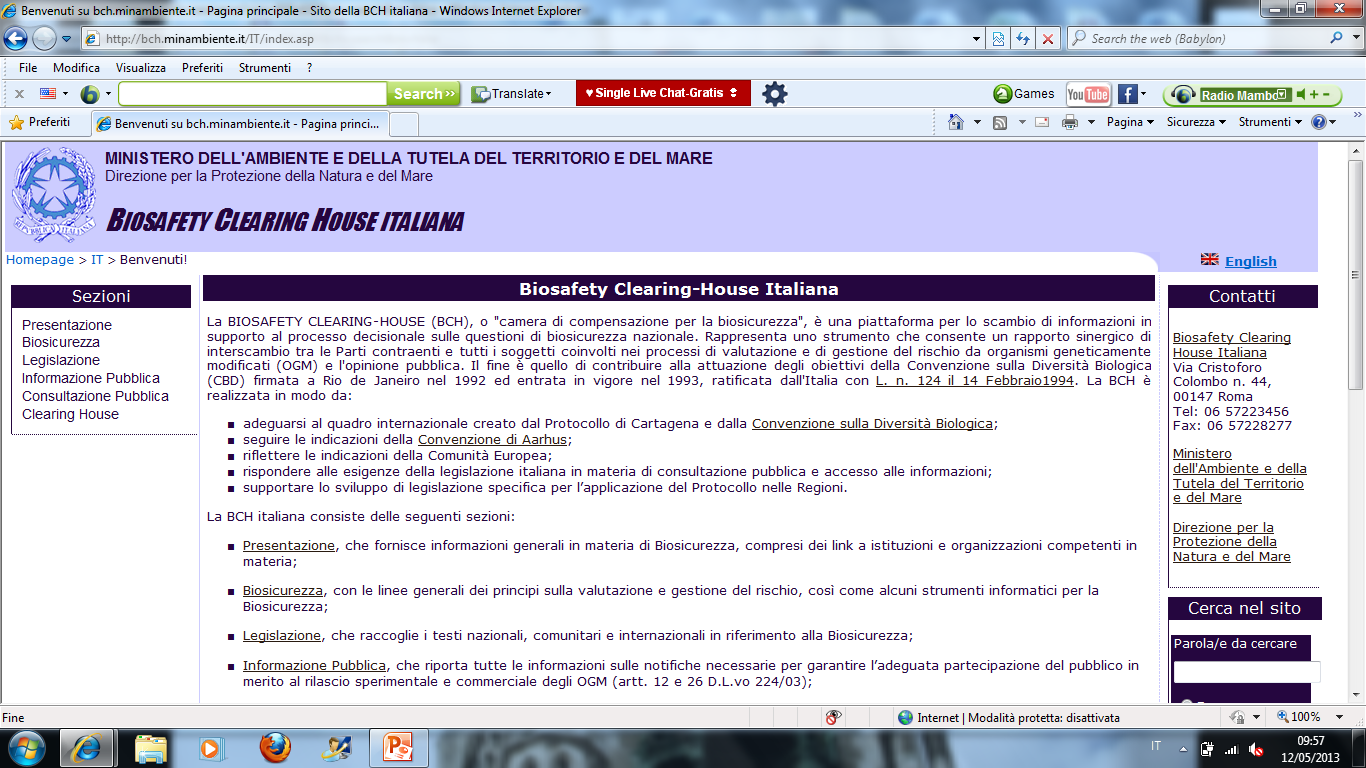 Il Protocollo di Cartagena
Il Protocollo di Cartagena
La Biosafety Cleaning House italiana è realizzata e gestita dal Ministero dell’Ambiente e della Tutela del Territorio e del Mare in collaborazione con l’Unità Biosicurezza del Centro Internazionale per l’Ingegneria Genetica e la Biotecnologia (ICGEB).
Il Protocollo di Cartagena
L’ente per la Biosafety Clearing house pubblica le «notifiche», ossie le richieste delle industrie che vogliono esportare prodotti OGM verso l’Italia o verso Stati Membri dell’Unione Europea.

Le notifiche sono a disposizione di tutti i cittadini i quali possono, entro 30 giorni dalla pubblicazione, mandare i propri commenti all’Autorità Nazionale competente in materia di OGM, presso il Ministero dell’Ambiente. 

L’Autorità nazionale competente coordina i lavori della Commissione Interministeriale di Valutazione che, anche prendendo visione dei commenti ricevuti dai cittadini attraverso il processo di consultazione pubblica, pubblica una decisione riguardo alla concessione di autorizzazione.
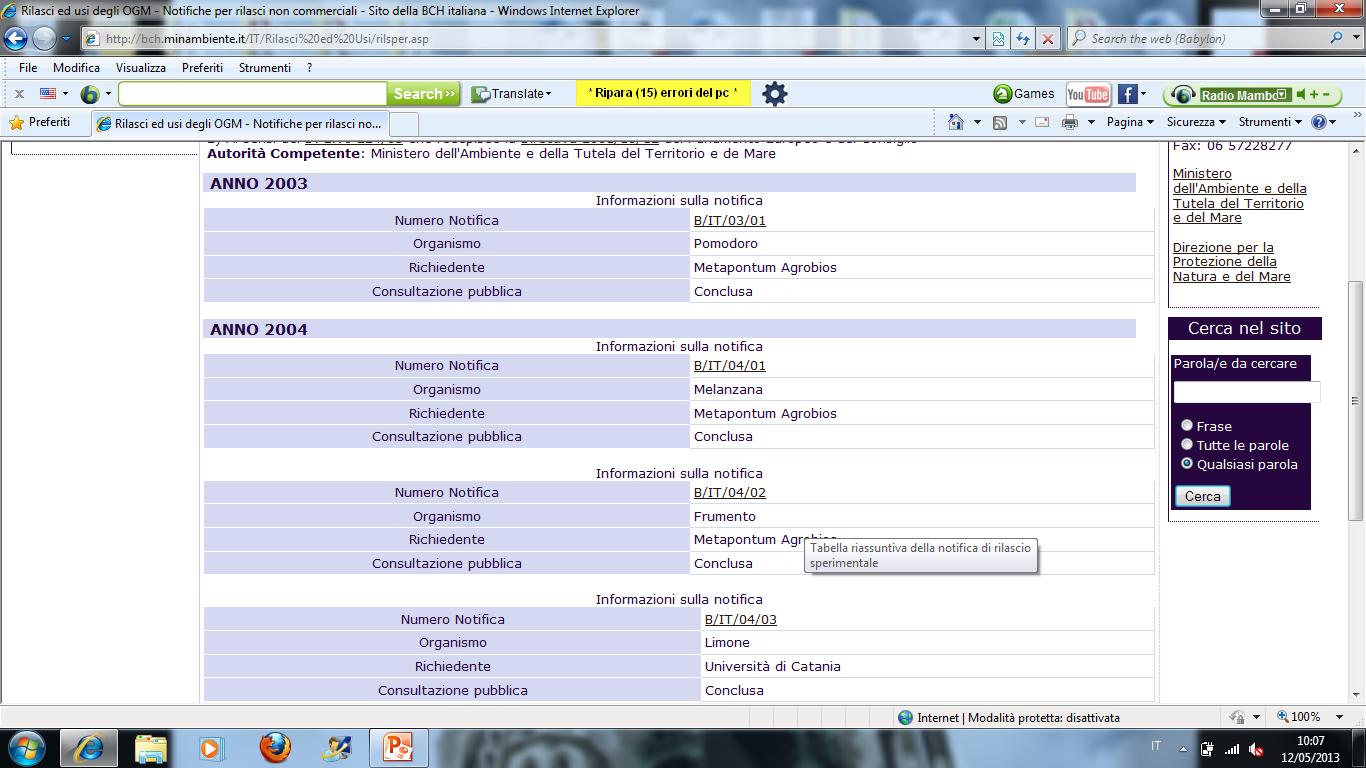 Il Protocollo di Cartagena
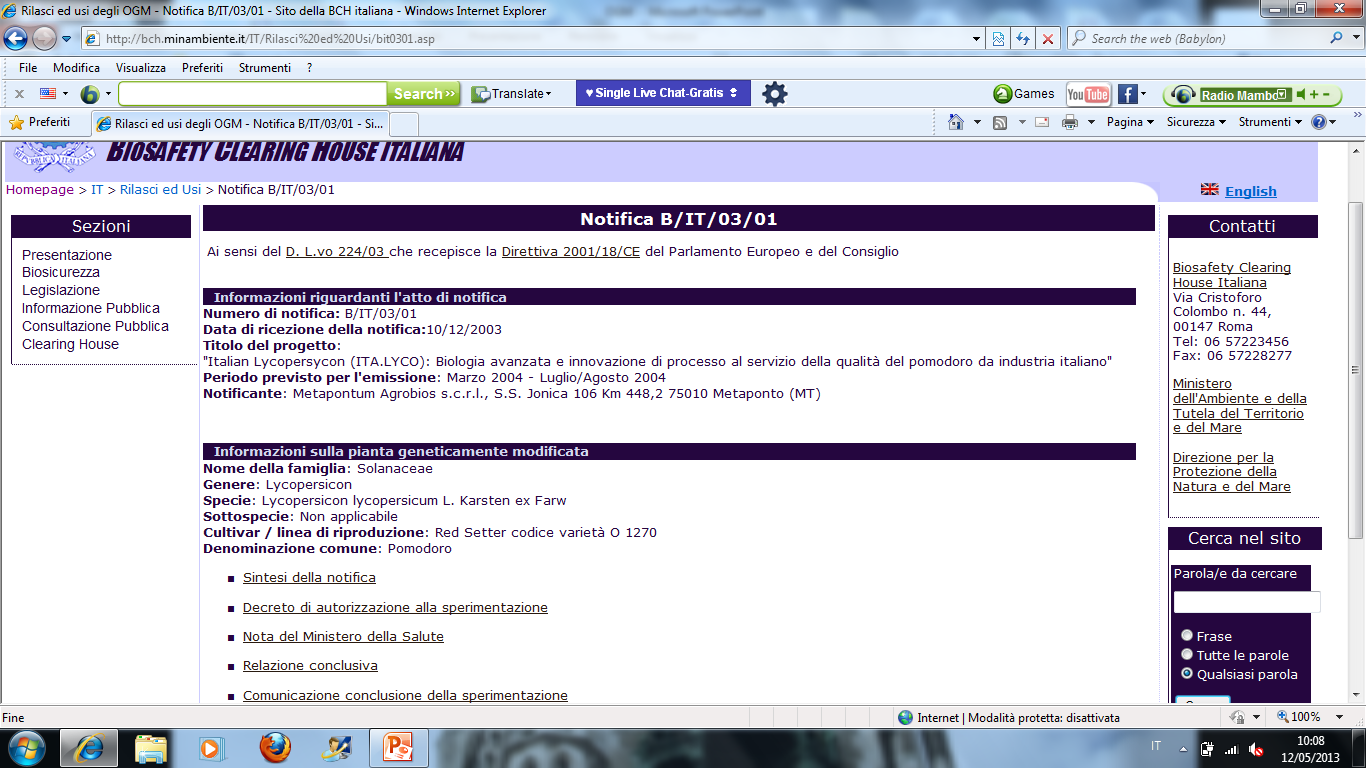 Il Protocollo di Cartagena
Disciplina Europea
Il legislatore comunitario ha definito la disciplina in materia di OGM:
inizialmente con la Direttiva 90/220/CE, deliberata dal  Consiglio il 23 aprile 1990, 
quindi con Regolamento n. 258/97 del Parlamento Europeo e del Consiglio del 27 gennaio 1997, 
fino all’attuale direttiva 2001/18/CE del Parlamento Europeo e del Consiglio del 12 marzo 2001 che ha abrogato la Direttiva 90/220/CE.
Disciplina Europea
La prima direttiva europea diretta a uniformare l’approccio degli Stati Membri riguardo agli organismi geneticamente modificati risale al 1990: Direttiva 90/220

La direttiva 90/220 è stata recepita in Italia con il D.Lgs 92 del 1990.
Disciplina Europea
La direttiva 90/220 del Consiglio sull’emissione deliberata nell’ambiente di organismi geneticamente modificati rappresenta il primo provvedimento comunitario che disciplina la materia degli OGM. 

La direttiva si basa sull’assunto che il rilascio in ambiente di un organismo con caratteristiche non presenti in natura, aumenti l’incertezza sul comportamento di tale organismo e sui suoi possibili effetti per l’ambiente. 

Per tale motivo si richiede una valutazione preventiva di rischio prima di ogni rilascio ambientale di OGM e si dispone che nessun rilascio possa essere effettuato senza l’assenso preventivo di un’autorità competente.
Disciplina Europea
Art. 16 Direttiva 90/220

Se uno stato membro ha un motivo di ritenere che un prodotto che è stato opportunamente notificato e ha ricevuto il consenso scritto ai sensi della presente direttiva, costituisce un rischio per la salute umana o per l’ambiente, esso può limitarne o proibirne provvisoriamente l’uso e/o la vendita sul proprio territorio. Esse informa immediatamente la commissione e gli altri Stati membri di tale decisione e ne indica i motivi. 
 una decisione è presa in merito entro tre mesi.
Disciplina Europea
Secondo tale direttiva sono stati autorizzati al rilascio deliberato nell’ambiente, per scopi sperimentali o non, 17 organismi diversi, tra cui 14 piante (ad esempio, diverse qualità di mais e soia) e due vaccini (quello per la rabbia e un altro sempre ad uso veterinario).
Disciplina Europea
Inoltre, secondo il Regolamento CE 258/1997 sui nuovi prodotti e nuovi ingredienti alimentari, una serie di prodotti derivati da OGM ma non contenenti OGM – ovvero sostanze prodotte a partire da piante geneticamente modificate, ma non contenenti i semi portatori della modifica genetica introdotta – sono entrati nel mercato europeo: oli di soia, amido di mais ecc. 
Questi prodotti sono stati sottoposti a una procedura di autorizzazione semplificata, basata sul principio di sostanziale equivalenza, sono stati perciò autorizzati seguendo una procedura con un minor numero di passaggi poiché è possibile dimostrare che non c’era nessuna differenza dal punti di vista nutrizionale, organolettico e tossicologico rispetto ai corrispettivi prodotti ottenuti a partire da colture tradizionali.
Disciplina Europea
La direttiva 90/220 aveva lo scopo di ravvicinare le disposizioni legislative, regolamentari e amministrative degli Stati membri e di proteggere la salute umana e l’ambiente nei confronti della «emissione deliberata degli OGM nell’ambiente».

Questa direttiva riguardava anche l’immissione sul mercato di prodotti contenenti OGM o costituiti da essi, destinati alla successiva emissione deliberata nell’ambiente. 

La normativa prevedeva una notifica alle autorità competenti per i cibi modificati e una autorizzazione per quelli contenenti Microrganismi ivi modificati Geneticamente (MGM).
Disciplina Europea
Direttiva 98/44/CE: ha introdotto ufficialmente in ambito comunitario il principio della brevettabilità delle biotecnologie. 

La Direttiva è venuta alla luce dopo un lungo percorso e il testo definito è il risultato di un’intensa operazione di compromesso tra diverse opinioni sul modo di tutelare le biotecnologie. 

La direttiva 98/44, che trovava il proprio fondamento nel principio di armonizzazione espresso dall’art. 100 A del trattato UE, si basava sulla considerazione che la biotecnologia e l’ingegneria genetica stessero acquisendo una funzione crescente nell’ambito di varie attività industriali.
Disciplina Europea
Fra le novità rilevanti contenute nella Direttiva vi è la definizione legale sia dei materiali che dei processi biotecnologici:

Materiale biologico: è quello che contiene informazioni genetiche, autoriproducibili o capaci di riprodursi in un sistema biologico;
Procedimento microbiologico: è quello nel quale viene utilizzato materiale microbiologico che comporti un intervento sul materiale stesso o che produce detto materiale.
Disciplina Europea
Nella direttiva è sancito il divieto di clonazione, di modificazione dell’identità genetica germinale e di utilizzo di embrioni umani a fini industriali e commerciali, e quindi di:

Procedimenti di clonazione di essere umani;
Procedimenti di modificazione dell’identità genetica germinale dell’essere umano;
Utilizzazioni di embrioni umani a fini industriali o commerciali, fatta eccezione per invenzioni a finalità terapeutica o diagnostica che siano utili alla salute dell’embrione stesso;
Procedimenti di modificazione dell’identità genetica degli animali atti a provocare su di loro sofferenze senza utilità medica sostanziale.
Disciplina Europea
In Italia la Direttiva 98/44 è stata recepita solo nel 2006 con il decreto legge n. 3/2006 recante:

«attuazione della direttiva 98/44/CE in materia di protezione giuridica delle invenzioni biotecnologiche»

Legge di conversione del 22.2.2006 n. 78.
Disciplina Europea
Dal 1990 al 1997 la mobilitazione degli attivisti anti-OGM ha fatto sì che il dibattito sugli OGM entrasse nelle agende politiche degli Stati Membri. 

Nel 1997 diversi Stati Membri hanno iniziato a rifiutare l’autorizzazione all’uso di OGM nei propri territori appellandosi alla cd Clausola di Salvaguardia, e nel 1998 diversi Stati, guidati dalla Francia, hanno votato per un blocco delle autorizzazioni OGM a livello europeo finchè non fosse garantito il diritto di scelta dei cittadini attraverso appropriate norme di etichettatura e una revisione della normativa alla luce del principio di precauzione.
Disciplina Europea
Come conseguenza dal 1998 al 2003 nessun nuovo OGM  è stato autorizzato in Europa.

Gli Stati Uniti, in quanto maggiori produttori di OGM, e le multinazionali agrobiotecnologiche, si sono opposti fortemente a questa moratoria denunciando il mancato rispetto degli accordi sul commercio internazionale, regolati dall’Organizzazione Mondiale della Commercio, basati sul principio che solo pericoli per la salute, scientificamente provati, possono costituire una barriera all’importazione. 

Un’azione formale presso l’OMC è stata presentata da Stati Uniti, Canada e Argentina nel maggio 2003, proprio sulla base del fatto che la moratoria europea non era sostenuta da nessuna evidenza scientifica di rischio per la salute umana, animale o dell’ambiente.
Disciplina Europea
Al fine di superare questa situazione, l’Europa ha intrapreso la riscrittura del panorama normativo di riferimento.

Il nuovo contesto normativo, basato sul principio di precauzione, è oggi composto dalla Direttiva 2001/18/CE, due regolamenti (1829 e 1830/2003/CE) e la raccomandazione 556/2003.
Disciplina Europea
Direttiva 2001/18: sostituisce la precedente direttiva 90/220, ridefinisce le regole per l’autorizzazione al rilascio nell’ambiente di nuovi OGM;

Regolamenti 1829 e 1830/2003, che regolano l’autorizzazione e l’etichettatura/tracciabilità degli alimenti e dei mangimi costituiti o derivati da OGM.

Raccomandazione 556/2003, che indica le linee guida sulla coesistenza tra colture OGM e convenzionali, cui le norme nazionali e regionali dovrebbero allinearsi.
Disciplina Europea
Direttiva 2001/18/CE: disciplina il rilascio deliberato di OGM nell’ambiente.

La protezione della salute umana e dell’ambiente richiede che sia posta particolare attenzione al controllo dei rischi derivanti dall’emissione deliberata nell’ambiente di OGM.

Per questo motivo l’Unione Europea ha adottato un quadro legislativo relativo all’emissione deliberata di OGM, conformemente al principio di precauzione.
Disciplina Europea
Tale quadro è volto a migliorare l’efficacia e la trasparenza della procedura di autorizzazione e contribuisce inoltre a istituire un metodo comune di valutazione dei rischi e un meccanismo di salvaguardia. 

Il nuovo quadro legislativo rende obbligatorie:
La consultazione del pubblico;
L’etichettatura degli OGM.
Disciplina Europea
La direttiva 2001/18 mira principalmente: 

A rendere più efficace e trasparente la procedura prevista per autorizzare l’emissione deliberata nell’ambiente e l’immissione in commercio degli OGM;
A limitare l’autorizzazione a un periodo di dieci anni, rinnovabile;
A introdurre un controllo obbligatorio dopo l’immissione in commercio degli OGM.
Disciplina Europea
La direttiva 2001/18 prevede anche:
Una metodologia comune per effettuare la valutazione caso per caso dei rischi per l’ambiente connessi all’emissione degli OGM (i principi applicabili alla valutazione dei rischi ambientali sono contenuti nell’Allegato II della Direttiva), degli obiettivi comuni per il monitoraggio degli OGM in seguito alla loro emissione deliberata nell’ambiente o immissione in commercio;
Un meccanismo che permette di modificare, sospendere o cessare l’emissione degli OGM nell’ambiente qualora si disponga di nuove informazioni sui rischi connessi.
Disciplina Europea
La direttiva rende obbligatorie la consultazione del pubblico e l’etichettatura degli OGM.

È mantenuto il sistema di scambio delle informazioni contenute nelle notifiche, stabilito dalla direttiva 90/220.

La Commissione è tenuta a consultare comitati scientifici competenti in merito a tutte le questioni che potrebbero avere ripercussioni sulla salute umana e/o sull’ambiente e può consultare comitati etici.
Disciplina Europea
Sono istituiti diversi registri delle informazioni sulle modifiche genetiche e sulla localizzazione degli OGM.

Il funzionamento di questi registri viene descritto nella Decisione 2004/204/CE.
Disciplina Europea
Ogni tre anni la Commissione pubblica un riepilogo delle misure adottate dagli Stati membri ai fini dell’attuazione della Direttiva, nonché una relazione sulle esperienze acquisite in materia di immissione sul mercato di OGM.

Tale relazione include un capitolo distinto sui vantaggi e sugli svantaggi socioeconomici di ciascun tipo di OGM autorizzato a essere immesso sul mercato, che tenga conto degli interessi degli agricoltori e dei consumatori.
Disciplina Europea
Ogni anno è pubblicata una relazione sulle questioni etiche. 

Nella Direttiva si invita la Commissione a presentare una proposta volta ad attuare il Protocollo di Cartagena sulla biosicurezza, che si è tradotta nell’adozione del regolamento n. 1946/2003 sui movimenti transfrontalieri degli OGM.
Disciplina Europea
La direttiva 2001/18 definisce gli OGM come:

«un organismo, diverso da un essere umano, il cui materiale genetico è stato modificato in modo diverso da quanto avviene in natura con l’accoppiamento e/o la ricombinazione genetica naturale».
Disciplina Europea
Negli allegati alla direttiva vengono indicate una serie di norme e valutazioni richieste per ottenere il via libera alla sperimentazione, tra cui:
Descrizione del tratto e delle caratteristiche introdotte o modificate;
Eventuali modifiche della capacità della pianta geneticamente modificata (PGM) di trasferire materiale genetico ad altri organismi;
Informazioni su eventuali effetti tossici, allergenici o di altri effetti nocivi per la salute umana riconducibili alla modificazione genetica.
Disciplina Europea
Informazioni sulla sicurezza della PGM per la salute umana, con particolare riguardo a eventuali effetti tossici, allergenici o altri effetti nocivi riconducibili alla modificazione genetica se si intende impiegare la PGM negli elementi per animali;
Meccanismi di interazione tra le PGM e gli organismi bersaglio;
Potenziali cambiamenti nelle interazioni della PGM con organismi non bersaglio risultati dalla modificazione genetica;
Potenziali interazioni con l’ambiente abiotico.
Disciplina Europea
Regolamento 1829/2003:

Definisce la procedura comunitaria per l’autorizzazione di piante geneticamente modificate destinate all’uso dell’alimentazione umana o animale. 

Le aziende che hanno sviluppato un determinato organismo devono presentare domanda di autorizzazione alla Commissione Europea e produrre un dossier che riporti tutte le informazioni scientifiche disponibili che permettano di valutare la sicurezza per la salute umana, animale e dell’ambiente. 

La valutazione viene effettuata dall’Agenzia Europea per la Sicurezza Alimentare (EFSA), che fornisce il suo parere scientifico alla Commissione.
Disciplina Europea
È compito della Commissione di proporre, sulla base dell’opinione dell’Agenzia, se garantire o rifiutare l’autorizzazione. 

Non sono solo considerazioni scientifiche, ma anche politiche, a entrare in gioco nel processo di autorizzazione. 

La proposta di autorizzazione viene votata da uno specifico comitato nel quale tutti gli Stati membri sono rappresentati da propri esperti in materia.
Disciplina Europea
Se non si raggiunge un consenso nel comitato, la decisione viene rimandata al Consiglio dei ministri, dove deve essere sostenuta dalla maggioranza qualificata. 

Nel caso in cui non si raggiunga la maggioranza in Consiglio, l’onere della decisione ritorna alla Commissione. 

Dal momento dell’entrata in vigore del regolamento, cinque varietà di mais e due di colza OGM sono state autorizzate per la produzione di alimenti e/o mangimi. 

In tutti questi casi la maggioranza non è stata raggiunta nel comitato di esperti né nel Consiglio e quindi l’autorizzazione è stata data dalla Commissione, sulla base del parere positivo dell’Agenzia.
Disciplina Europea
Regolamento 1830/2003:

Norme sull’etichettatura e la tracciabilità degli OGM e introduce l’obbligo di etichettare come «prodotto da OGM» anche gli alimenti nei quali non è possibile reperire materiale genetico, come gli oli. 

Viene ammesso dal regolamento un limite dello 0,9% per la presenza accidentale di OGM (purché autorizzati) in alimenti non OGM.
Disciplina Europea
Punto cardine della norme europee è la grande attenzione rivolta alla valutazione di tutti i rischi potenziali, basati sul principio di precauzione, e il fatto che tutte le autorizzazioni sono garantite per un limitato periodo di tempo durante il quale deve essere effettuato un accurato monitoraggio degli effetti ambientali e sanitari. 

In tale modo, anche qualora dovessero presentarsi effetti negativi inaspettati al momento della prima valutazione scientifica, vi si può porre riparo tramite una revoca dell’autorizzazione o il mancato rinnovo.
Disciplina Europea
Fino ad oggi non risulta che gli OGM autorizzati abbiano sollevato problematiche sanitarie o ambientali. 

Le autorizzazione sono state revocate unicamente nei casi di prodotti la cui vendita da parte del produttore era cessata e di conseguenza non sussisteva un interesse commerciale nel chiedere un rinnovo.
Disciplina Europea
L’entrata in vigore del Regolamento 1829 ha suscitato perplessità di diversi Stati per l’evidente sovrapposizione normativa del Regolamento con la Direttiva 2001/18.

In particolare, per gli OGM sarebbe stato logico che la norma relativa al settore degli alimenti e dei mangimi si occupasse solo di tali prodotti e non, come proposto dalla Commissione Europea, anche del rilascio ambientale degli OGM destinati a diventare direttamente o indirettamente alimenti o mangimi; gli OGM in quanto tali dovevano essere trattati alla Direttiva 2001/18, mentre il Regolamento doveva occuparsi esclusivamente dei prodotti derivati dagli OGM, costituiti o contenenti OGM per uso alimentare.
Disciplina Europea
L’apporto positivo che il Regolamento dà all’interno della normativa per l’immissione in commercio è una maggiore e specifica attenzione alla sicurezza alimentare di questi prodotti. 

Viene, tra le altre informazioni, specificamente richiesta un’analisi, supportata da dati scientifici adeguati, che provi la sostanziale equivalenza delle caratteristiche dell’alimento rispetto a quelle dell’alimento tradizionale, «tenuto conto dei limiti accettati e delle variazioni naturali di tali caratteristiche»
Disciplina Europea
Raccomandazione n. 2003/556/CE, introdotto per rendere più completo l’impianto normativo del settore. 

La raccomandazione reca «orientamenti per lo sviluppo di strategie nazionali e migliori pratiche per garantire la Coesistenza fra agricoltura convenzionale, agricoltura con metodo biologico e colture geneticamente modificate».
Disciplina Europea
Regolamento CE n. 65/2004, «sistema per la determinazione e l’assegnazione di indicatori unici per gli OGM»

Regolamento CE n. 641/2004, «norme attuative del Reg. CE 1829/2003 sulla domanda di autorizzazione di nuovi alimenti e mangimi GM, la notifica dei preesistenti e la presenza accidentale di materiale GM oggetto di una valutazione favorevole del rischio».
Causa C-6/99, 21 marzo 2000associazione Greenpeace France e a./Ministère de l’agriculture et de la Pêche
La Corte ha dichiarato che gli Stati membri che hanno trasmesso alla Commissione un fascicolo con parere favorevole all’immissione in commercio di OGM sono vincolati al loro parere e devono applicare la decisione della Commissione.

Tuttavia, elementi nuovi che dimostrino che l’OGM presenta un rischio per la salute e l’ambiente consentono di bloccare il processo d’immissione in commercio in attesa di una nuova decisione della Commissione.
Causa C-6/99, 21 marzo 2000associazione Greenpeace France e a./Ministère de l’agriculture et de la Pêche
Un decreto del Ministero dell’agricoltura francese del 5 febbraio 1998 autorizzava, in conformità alla normativa francese vigente, l’immissione in commercio di sementi derivanti da talune varietà di granturco geneticamente modificato prodotto dalla società Novartis Seeds SA.

Il diritto comunitario predispone, inoltre, un meccanismo di valutazione dei rischi per la salute e l’ambiente connessi all’alimentazione deliberata o all’immissione in commercio di organismi geneticamente modificati.
Causa C-6/99, 21 marzo 2000associazione Greenpeace France e a./Ministère de l’agriculture et de la Pêche
La direttiva comunitaria prevede diverse fasi di esame da parte delle autorità nazionali e comunitarie prima di qualunque consenso all’eventuale immissione in commercio, che sarà valida su tutto il territorio della Comunità. 

Greenpeace France e altre associazioni hanno chiesto al Coseil d’Etat francese di annullare il decreto 5 febbraio 1998. L’alta Corte francese, ritenendo che gli argomenti dedotti da tali associazioni fossero seri e atti a giustificare l’annullamento del decreto – giacchè quest’ultimo poteva determinare gravi conseguenze – ne ha sospeso l’applicazione.
Causa C-6/99, 21 marzo 2000associazione Greenpeace France e a./Ministère de l’agriculture et de la Pêche
Il Conseil d’Etat interroga la Corte di giustizia della Comunità europea in relazione ai margini di manovra di cui gli Stati membri dispongono nell’ambito dei meccanismi istituiti dalla direttiva comunitaria, la Corte di giustizia analizza le varie fasi di tali meccanismi alla luce del principio di precauzione. 

Quando una società presenta una domanda di immissione in commercio di OGM, le autorità nazionali competenti, se non respingono tale domanda devono obbligatoriamente inviare il fascicolo alla Commissione, dopo aver espresso parere favorevole. 

La Corte ritiene che, in tale fase, le autorità nazionali che si rivolgono alla Commissione abbiano tutte le possibilità di valutare i rischi.
Causa C-6/99, 21 marzo 2000associazione Greenpeace France e a./Ministère de l’agriculture et de la Pêche
L’impresa deve fornire ogni elemento in merito ai rischi che il prodotto presenta per la salute e l’ambiente. 

Una volta adita la Commissione, il diritto comunitario prevede un lasso di tempo entro il quale vengono consultate le autorità nazionali competenti degli altri Stati membri.

La Commissione è tenuta a prendere posizione unicamente in caso di obiezioni sollevate da una di queste autorità nazionali. 

La Corte ritiene che anche nell’ambito di tale fase comunitaria il principio di precauzione sia pienamente rispettato.
Causa C-6/99, 21 marzo 2000associazione Greenpeace France e a./Ministère de l’agriculture et de la Pêche
La Corte ricorda infatti che le altre autorità nazionali competenti ed eventualmente – in caso di disaccordo – i vari comitati aditi (comitato scientifico sull’alimentazione animale, comitato scientifico sull’alimentazione umana, comitato scientifico sui pesticidi) dispongono della facoltà di valutare eventuali rischi. 

La Corte aggiunge che in ogni fase del procedimento, tanto in sede nazionale quanto in sede comunitaria, la società richiedente deve informare immediatamente l’autorità nazionale competente degli elementi nuovi che consentano una migliore valutazione dei rischi che il prodotto comporta per la salute e l’ambiente.
Causa C-6/99, 21 marzo 2000associazione Greenpeace France e a./Ministère de l’agriculture et de la Pêche
Peraltro anche successivamente all’autorizzazione all’immissione in commercio, ogni autorità nazionale competente che abbia valide ragioni per ritenere che il prodotto presenti un rischio, può limitare o vietare l’uso del prodotto sul proprio territorio, informandone la Commissione.
Causa C-6/99, 21 marzo 2000associazione Greenpeace France e a./Ministère de l’agriculture et de la Pêche
In tali condizioni, la Corte dichiara che lo Stato membro che abbia trasmesso la domanda con parere favorevole è tenuto ad autorizzare l’immissione in commercio di un OGM dopo che la Commissione ha adottato una decisione favorevole.

In ogni caso la Corte ritiene che il sistema di tutela istituito dalla direttiva implichi che lo stato membro interessato può non prestare il proprio consenso all’immissione in commercio qualora, dopo che la Commissione ha adottato la sua decisione, elementi nuovi rivelino un rischio. 

In tale ipotesi lo Stato informa la Commissione, la quale dovrà adottare una nuova decisione alla luce dei nuovi elementi.
Causa C-6/99, 21 marzo 2000associazione Greenpeace France e a./Ministère de l’agriculture et de la Pêche
D’altra parte l’accertamento, da parte di un giudice nazionali, di eventuali irregolarità nello svolgimento dell’esame della domanda d’immissione in commercio, tali da pregiudicare la legittimità della trasmissione alla Commissione nel fascicolo con parere favorevole, impone, secondo la Corte, che tale giudice nazionale si rivolga alla Corte stessa. 

La Corte di giustizia delle Comunità europee, infatti, è l’unico giudice competente a pronunciarsi sulla legittimità di un atto comunitario. 

Ove risultasse l’irregolarità procedurale a livello nazionale, la Corte potrebbe annullare la decisione comunitaria che ha determinato il consenso nazionale.
Monsanto Italia contro Presidenza del Consiglio dei Ministri, Sentenza della Corte, Causa pregiudiziale C-236/01
Nella causa Monsanto Italia contro la Presidenza del Consiglio dei Ministri, si stabilisce il principio secondo cui se uno Stato membro ha motivi fondati per sospettare la presenza di residui di proteine transgeniche in nuovi prodotti alimentari, può limitarne provvisoriamente o sospenderne la commercializzazione e l’utilizzo nel suo territorio. 

Il regolamento comunitario sui nuovi prodotti alimentari prevede che gli alimenti prodotti a partire da OGM, ma cha non ne contengono più, possono essere immessi in commercio nella Comunità mediante una procedura «semplificata», dando notifica alla Commissione.
Monsanto Italia contro Presidenza del Consiglio dei Ministri, Sentenza della Corte, Causa pregiudiziale C-236/01
Il Governo italiano, considerando il parere di  organi scientifici italiani, ha avuto dubbi in ordine all’innocuità di alcuni prodotti per i quali la Montesanto aveva attivato la procedura semplificata e ha quindi stabilito una sospensione preventiva della commercializzazione e dell’utilizzo di tali prodotti. 

La Monsanto ha quindi impugnato il decreto italiano, per contrasto con il diritto comunitario. 

Il Tar del Lazio in questa sede ha chiesto alla Corte di Giustizia se nuovi alimenti, contenenti residui di OGM possano essere commercializzati secondo la procedura semplificata.
Monsanto Italia contro Presidenza del Consiglio dei Ministri, Sentenza della Corte, Causa pregiudiziale C-236/01
La Corte dichiara che, in caso di ricorso ingiustificato alla procedura semplificata, uno Stato membro può a titolo preventivo limitare provvisoriamente o sospendere la commercializzazione del prodotto sul suo territorio senza dover preliminarmente mettere in discussione la legittimità della procedura. 

La dimostrazione dell’esistenza di rischi per la salute non puramente ipotetici, ma supportati da indizi, è sufficiente l’adozione di una tale misura.
Cause riunite T – 366/03 e T – 235/04, 5 ottobre 2005, Land Oberösterreich
Cause riguardanti il divieto di impiego di OGM.

La vicenda ha origine nel 2003, quando la Repubblica Austriaca notificava alla Commissione Europea il progetto di legge regionale con cui la regione austriaca (Austria Superiore) vietava l’impego di OGM, in deroga alla Direttiva 2001/18.
Cause riunite T – 366/03 e T – 235/04, 5 ottobre 2005, Land Oberösterreich
Il progetto di legge regionale, per un periodo limitato di tre anni, mirava a vietare le coltivazioni di sedimenti e di materiali di propagazione contenenti OGM o costituiti da essi nonché la riproduzione e l’emissione nell’ambiente di animali transgenici ai fini della caccia e delle pesca. 

La misura era giustificata alla luce di uno studio scientifico che dopo aver sostenuto l’impossibilità di realizzare la coesistenza senza che si possano temere danni ambientali a lungo termine, in riferimento al caso specifico che concludeva che:

Le zone esenti da OGM rappresentano l’unica soluzione in grado di garantire la sicurezza a lungo termine in relazione a problemi della coesistenza nel settore agricolo austriaco caratterizzato dalla presenza di piccole imprese.
Cause riunite T – 366/03 e T – 235/04, 5 ottobre 2005, Land Oberösterreich
Il progetto di legge regionale veniva notificato alla Commissione Europea ai sensi dell’art. 95, par. 5 del Trattato CE, perché fosse autorizzata la deroga alle misure di armonizzazione del mercato interno e, nel caso specifico, alle disposizioni introdotte dalla direttiva 2001/18. 

La Commissione paragonata la portata delle disposizione austriache con quelle della Direttiva, deduceva il carattere più restrittivo delle prime rispetto alle seconde per due motivi:
Cause riunite T – 366/03 e T – 235/04, 5 ottobre 2005, Land Oberösterreich
Il principio base della Direttiva è quello della valutazione caso per caso, mentre la legge austriaca prevede un divieto generalizzato;
La Direttiva in combinazione con le direttive sulle sementi, consente la libera circolazione delle sementi geneticamente modificate autorizzate a livello comunitario, mentre la legge austriaca vieta tutte le sementi geneticamente modificate, indipendentemente dal fatto che siano state autorizzate o meno.
Cause riunite T – 366/03 e T – 235/04, 5 ottobre 2005, Land Oberösterreich
Ammessa la ricevibilità della domanda avanzata con la notifica, la Commissione passava a valutare nel merito la questione e, in particolare, la sussistenza dei presupposti richiesti dal Trattato CE l’ammissibilità della deroga. 

Con decisione del 2 settembre 2003, respingeva poi la richiesta dell’Autorità austriaca, ritenendo che le disposizioni regionali notificate non rispondessero alle condizioni del Trattato:

L’Austria non ha fornito nuove prove scientifiche inerenti alla produzione dell’ambiente o dell’ambiente di lavoro giustificate da un problema specifico dell’Austria Superiore.
Cause riunite T – 366/03 e T – 235/04, 5 ottobre 2005, Land Oberösterreich
Lo studio specifico presentato, anche a parere dell’Autorità per la sicurezza alimentare, interpellata dalla Commissione Europea per l’occasione, non solo non introduceva nuove conoscenze scientifiche, ma non forniva alcuna prova riferita all’ambiente né relativa alla realtà locale specifica della regione austriaca in questione. 

Con riferimento al principio di precauzione, infine, la Commissione si atteneva all’interpretazione fornita dal giudice comunitario, affermando che:

«una misura preventiva può essere adottata esclusivamente quando il rischio, la cui esistenza e la cui portata non siano state pienamente dimostrate da prove scientifiche concludenti, appaia quantomeno sufficientemente documentato sulla base dei dati scientifici disponibili al momento dell’adozione della misura. Una misura preventiva non può basarsi su una considerazione puramente ipotetica del rischio».
Cause riunite T – 366/03 e T – 235/04, 5 ottobre 2005, Land Oberösterreich
La vicenda è proseguita in sede giurisdizionale mediante l’impugnazione della Decisione, dinanzi al Tribunale di primo grado, da parte della regione e dello stato austriaco, per i seguenti motivi:

- Violazione del principio di contraddittorio, obbligo di motivazione e del principio di precauzione.
Cause riunite T – 366/03 e T – 235/04, 5 ottobre 2005, Land Oberösterreich
Con sentenza del 5 ottobre 2005, il Tribunale ha respinto il ricorso in relazione a tutti i motivi addotti dalle parti, in applicazione di una consolidata giurisprudenza comunitaria e confermando nel merito la decisione della Commissione Europea. 

Il Tribunale concorda sul fatto che i ricorrenti non hanno dimostrato, sulla base di nuove prove scientifiche:

Che il livello di protezione dell’ambiente garantito dalla Direttiva non era accettabile, tenuto conto di un problema specifico a tale Stato membro e insorto dopo l’adozione della Direttiva.
Commissione Europea c. Polonia
La Commissione Europea ha deferito la Polonia avanti la Corte di Giustizia a causa di una legge nazionale, adottata nel luglio del 2006, sull’alimentazione alimentare che proibisce la produzione, l’immissione sul mercato e l’utilizzo di OGM per l’alimentazione animale. 

Tale divieto si applica alla commercializzazione e all’utilizzo di mangimi geneticamente modificati provenienti da altri stati membri o paesi terzi.
Commissione Europea c. Polonia
La Commissione ha deciso di adire la Corte di Giustizia in quanto la Polonia non avrebbe rispettato la normativa comunitaria (regolamento 1829/2003) che stabilisce una procedura d’autorizzazione unica al livello di Unione Europea per quanto riguarda i prodotti alimentari e i prodotti per l’alimentazione degli animali geneticamente modificati. 

Come noto tale procedura si basa su una valutazione del rischio per la salute umana, animale e dell’ambiente che viene svolta dall’Autorità Europea per la Sicurezza Alimentare.
Commissione Europea c. Polonia
Di fatto, argomenta la Commissione, una volta che una varietà di OGM è stata autorizzata, gli Stati Membri possono proibire l’immissione sul mercato solo nel rispetto delle disposizioni di Regolamento n. 1829/2003, attraverso l’invocazione della clausola di salvaguardia. 

Sulla base di tali presupposti, la Commissione si dice dell’avviso che la Polonia non ha il diritto d’adottare unilateralmente un divieto generale d’immissione sul mercato di mangimi geneticamente modificati, in quanto questo risulta contrario alle procedure prescritte nel Regolamento 1829/2003.
Commissione Europea c. Polonia
Secondo la giurisprudenza, uno Stato membro infrange il diritto dell’Unione Europea quando mantiene o adotta disposizioni nazionali non conformi a questo diritto, anche se le suddette disposizioni non sono ancora applicabili. 

Per tutte le citate ragioni la Commissione ha ritenuto che con l’instaurazione di un divieto la Polonia venga meno agli obblighi che incombono ai sensi del diritto dell’Unione.
Normativa Italiana
L’Italia, in quanto Stato Membro dell’Unione Europea, ha l’obbligo di recepire le Direttive comunitarie e di ottemperare i Regolamenti (direttamente applicabili negli Stati membri). 

Di conseguenza non è possibile limitare l’importazione di prodotti OGM autorizzati a livello europeo né vietarne la coltivazione se non per motivazioni scientificamente supportate. 

La penetrazione delle colture geneticamente modificate in Italia è stata comunque fortemente contrastata da alcuni Ministri per le politiche agricole e forestali.
Normativa Italiana
Decreto Amato. 

Il primo tentativo di bloccare l’ingresso di prodotti OGM in Italia risale al 2000 con un decreto soprannominato «decreto Amato», che bloccava l’uso di prodotti alimentari derivati da 4 mais OGM, autorizzati a livello europeo in accordo col Regolamento 258/97 basato sul principio di «sostanziale equivalenza».

Il decreto invocava la clausola di salvaguardia, prevista dallo stesso Regolamento, motivato dalla mancanza di una seria analisi dell’impatto ambientale sul fatto che fu rilevata la presenza di tracce della proteina transgenica. 

Nel 2004 una sentenza del Tar del Lazio ha annullato tale decreto in quanto non era stata prodotta alcuna prova di pericolosità collegata a tale presenza e pertanto non esisteva alcun motivo per considerare pericolosi tali prodotti.
Normativa Italiana
Al decreto Amato seguì nel 2001, un provvedimento di STOP a tutte le sperimentazioni in campo agrobiotecnologico, sebbene precedentemente approvate a norma di legge. 

Tale atto portò alla protesta degli scienziati italiani (nella maggior parte appartenenti ad Università e centri di ricerca pubblici), in prima linea i premi Nobel Renato Dulbecco e Rita Levi-Montalcini, e altri 1150, contro l’atteggiamento di totale chiusura nei riguardi della ricerca scientifica degli OGM.
Normativa Italiana
Nel 2002 il nuovo Ministro con un altro provvedimento chiese la sospensione delle sperimentazioni in corso presso gli istituti che dipendevano dal Ministro delle Politiche Agricole, Alimentari e Forestali.
Normativa Italiana
Da un punto di vista strettamente normativo, oltre ai Regolamenti Europei, la legislazione italiana attualmente si fonda sulle seguenti norme:
D.Lgs 224 dell’8 luglio 2003;
DM 19 gennaio 2005;
L. n. 5 del 28 gennaio 2005;
DM 18 marzo 2005.
Normativa Italiana
Un ulteriore tema estremamente delicato è quello della presenza accidentale di OGM nelle sementi convenzionali. 

Per vari anni in Italia ha adottato una politica di tolleranza zero, nonostante in Europa fosse accettata una soglia di tolleranza dello 0,5% (1 seme su 500).

Sulla base di questa politica nel 2003 la Regione Piemonte ha ordinato la distruzione di 381 ettari di mais in cui era stata rilevata una contaminazione di OGM compresa tra lo 0,1 e lo 0,02% (ovvero tra 1 seme su 1000 e 1 seme su 5000).
Normativa Italiana
Tale decisione non fu seguita dalle altre Regioni e dal Ministero, ma gli agricoltori interessati dalla distruzione non hanno in seguito ricevuto alcun indennizzo. 

L’Italia nel 2003 si è dotata di una soglia tecnica dello 0,04999% (1 seme su 2000), che pur essendo molto più bassa di quella europea costituisce un parziale allentamento della pressione sul comparto che procura la semente in Italia.
Normativa Italiana
Decreto Legislativo n. 224 del 2003. 

Ha recepito la direttiva 2001/18 facendo suoi tutti i principi enunciati nella Direttiva, in alcuni casi delineandoli in maniera più precisa e puntuale. 

Anche rispetto alla normativa italiana precedente (D.Lgs 92/93 e D.Lgs 206/2001) ha portato cambiamenti nella gestione della problematica OGM: tra questi è il passaggio dell’Autorità Nazionale Competente dal Ministero della Salute al Ministero dell’Ambiente.
Normativa Italiana
La disciplina si sostanzia in una complessa procedura di amministrazione e «coamministrazione», regolata a livello nazionale ed europeo.
Normativa Italiana
La procedura è interamente nazionale quando concerne l’impiego confinato di OGM e l’emissione deliberata di OGM per qualsiasi fine diverso dall’immissione sul mercato. 

L’utilizzatore nel primo caso, e l’interessato nel secondo, notificano all’autorità nazionale competente (MATTM) la documentazione contenente le informazioni necessarie ed è il Ministero che, sulla base dei dati e delle informazioni ricevute, decide sull’autorizzazione.
Normativa Italiana
La procedura è invece «coamministrata» a livello nazionale ed europeo per ciò che concerne l’immissione sul mercato di OGM in generale. In questo caso la procedura si articola su due livelli: 

1) l’interessato deve notificare al MATTM la documentazione contenente la valutazione del rischio, le conclusioni sull’impatto ambientale, le condizioni di immissione, il piano di monitoraggio, l’etichettatura e l’imballaggio. Il MATTM invia immediatamente la notifica alla Commissione europea e alle autorità competenti degli altri Stati membri.
Normativa Italiana
2) Se il parere del MATTM è positivo, la Commissione provvede a diffondere il parere tra gli Stati Membri. Alla fase nazionale segue, così, una seconda fase che si sostanzia in una procedura di «conferma» a livello europeo: l’autorità nazionale concede autorizzazione scritta entro 60 giorni dall’invio della documentazione alla Commissione in mancanza di obiezioni da parte delle autorità competenti degli altri paesi o della Commissione ed entro 105 giorni nel caso in cui siano sollevate obiezioni.
Normativa Italiana
Per quanto riguarda, invece, l’immissione in commercio di OGM destinati all’alimentazione umana o animale o alimenti contenuti, costituiti o prodotti da OGM, la procedura è interamente demandata alla Commissione europea.
Normativa Italiana
Per l’analisi e la valutazione delle notifiche il Ministero si avvale di una Commissione Interministeriale di Valutazione appositamente istituita e costituita da membri e esperti provenienti da diverse amministrazioni (una decina da ministeri, istituti di ricerca, Regioni e agenzie tra cui anche l’APAT-Agenzia protezione ambiente). 

Il DLGS ha introdotto la formale partecipazione delle Regioni o delle Province autonome alla procedura di autorizzazione, stabilendo che l’autorità nazionale competente debba assolvere obblighi di comunicazione nei confronti di tali enti. 

All’interno del decreto sono inoltre presenti articoli che richiedono la predisposizione di decreti attuativi per una migliore definizione degli aspetti che riguardano la gestione della sicurezza dei sistemi agrari e della filiera agroalimentare italiana.
Normativa Italiana
Il testo adottato dal governo italiano prevede anche la valutazione preventiva di:

Abbandono o sostituzione di coltura divenute, in seguito all’impatto degli OGM, non più adatte o economicamente non più convenienti, con particolare riguardo alle varietà locali;
Danni all’immagine dei prodotti locali e/o della zona di emissione da sostenere per difenderla;
Normativa Italiana
Cambiamento dei percorsi commerciali per i prodotti provenienti dalla zona di emissione dovuti a impossibilità di accesso alla vendita OGM free (grande distribuzione, alimenti per lattanti e bambini) o ad altre tipologie commerciali;
Modificazioni del paesaggio con impatto negativo sull’attività agrituristica;
Abbandono e/o marginalizzazione della zona di emissione in seguito alla compromissione di forme di agricoltura praticate nella zona divenute meno redditive in seguito all’impatto dell’OGM.
Normativa Italiana
Sanzioni: 
Reati contravvenzionali (dolo e colpa), a comminatoria alternativa (oblabili) strutturati secondo lo schema del pericolo astratto o presunto. 
Puniscono la violazione dell’obbligo di attenersi alla disciplina amministrativa ritenuta dal legislatore idonea a tutelare i vari beni coinvolti, con una tutela fortemente anticipata. 

Reati comuni.
Normativa Italiana
Sono quattro le ipotesi di illecito (contravvenzionale) che possono integrarsi:

Emissione di OGM senza notifica:

La condotta di chi effettua una emissione di OGM nell’ambiente senza aver prima effettuato la prescritta notifica è punita alternativamente con la pena dell’arresto da 6 mesi a 3 anni o con l’ammenda fino a 51.700 euro.
Normativa Italiana
2) Emissione di OGM senza autorizzazione:
	la condotta di chi pur avendo provveduto alla necessaria notifica, emette OGM senza attendere la relativa autorizzazione o in difetto di tale autorizzazione è punita alternativamente con l’arresto da 6 mesi a 2 anni o con l’ammenda fino a 51.700 euro.

La ratio della minore entità della sanzione penale è data dal fatto che nell’ipotesi sub 1) il Ministero dell’Ambiente non solo non ha dato l’autorizzazione ma è all’oscuro di tutto.
Normativa Italiana
3) Emissione dello stesso OGM senza notifica o senza autorizzazione:

La condotta di chi ha già effettuato l’emissione di OGM nell’ambiente nel rispetto della prescritta normativa ma ne effettua una nuova anche dello stesso organismo senza ripercorrere tale procedura è punita con le stesse pene previste rispettivamente nelle ipotesi sub 1) e 2).

La ratio di questa rigidità è dovuta alla necessità di tenere costantemente aggiornata l’autorità competente in ordine ad una materia in evoluzione che anche in un lasso di tempo relativamente breve potrebbe aver raccolto elementi capaci di portare al diniego di una autorizzazione magari precedentemente concessa di un’emissione di OGM nell’ambiente.
Normativa Italiana
4) Omessa adozione di misure urgenti in caso di modifiche dell’emissione:

La condotta di chi, in violazione di norme di legge, omette di comunicare al Ministero dell’Ambiente le prescritte informazioni e quella di adottare comunque le misure urgenti atte ad arginare il pericolo è punito nella prima ipotesi a titolo di illecito amministrativo con la sanzione pecuniaria da 7.800 euro a 46.500 euro, nella seconda ipotesi a titolo di contravvenzione anche in questo caso con la pena alternativa dell’arresto fino a 2 anni o dell’ammenda fino a 51.700 euro.
Normativa Italiana
Art. 36 Dlgs 224/2003:
Punisce con la pena dell’arresto da 6 mesi a 1 anno e con l’ammenda da 2.600 euro a 25.900 euro, la condotta di chi, con l’emissione o immissione di OGM sul mercato, provoca un pericolo per la salute umana o ambientale, prevedendo a carico del soggetto agente anche l’obbligo della bonifica dei luoghi, del loro ripristino unitamente al risarcimento del danno altrimenti non eliminabile.
Normativa Italiana
Manca una casistica giurisprudenziale. Poche sentenze riguardano gli OGM, e quasi nessuna decisione ha ad oggetto questa normativa speciale (sono per lo più casi di frodi in commercio, art. 515 e 516 c.p).
Normativa Italiana
D.Lgs 206 del 2001: misure per l’impiego confinato dei microrganismi geneticamente modificati capaci di replicarsi o di trasferire il proprio materiale genetico (separato dall’ambiente e dalla popolazione grazie all’adozione di specifiche misure di contenimento). 
L’impiego confinato, dunque, deve evitare ogni contaminazione ambientale e sanitaria. Il DLGS disciplina le cautele necessarie a garantire il contenimento ed i rimedi da attivare in caso di incidente.
Normativa Italiana
Decreto Ministeriale 19 gennaio 2005:
Risponde proprio all’esigenza della predisposizione di decreti attuativi per una migliore definizione degli aspetti che riguardano la gestione della sicurezza dei sistemi agrari e della filiera agroalimentare italiana. 

«definisce le prescrizioni ai fini della valutazione dei rischi per l’agrobiodiversità, i sistemi agrari e la filiera agroalimentare, connessi con l’emissione deliberata nell’ambiente di OGM, per qualsiasi fine diverso dall’immissione in commercio»

All’interno di questo Decreto è previsto che le regioni e le province autonome provvedano a individuare l’Autorità Regionale o Provinciale competente dei siti presenti all’interno del proprio territorio, in cui sarà possibile eseguire le sperimentazioni.
Normativa Italiana
L’Autorità Nazionale Competente ha, comunque, la possibilità di concedere delle deroghe sulla base di una richiesta motivata del notificante, previa valutazione tecnica della Commissione Interministeriale di Valutazione dell’Autorità Regionale Competente. 

Parte integrante dello stesso decreto  è l’allegato tecnico che descrive gli obiettivi, i principi e le metodologie da seguire per effettuare la valutazione del rischio specificatamente per l’agrobiodiversità e la filiera agroalimentare. 

Come corollario è prevista la pubblicazione, con Decreto del Ministro delle Politiche Agricole e Forestali, di protocolli tecnici operativi specifici per le diverse colture e che dovranno essere utilizzati nella fase di progettazione delle sperimentazione e per la gestione del rischio.
Normativa Italiana
Legge n. 5 2005:

Recepisce la raccomandazione 2003/556, fornisce le indicazioni per assicurare la coesistenza tra le forme di agricoltura transgenica, convenzionale e biologica. 

Il testo di legge non contiene specifiche tecniche ma solo i principi e gli obiettiva da perseguire (tutela della libertà di scelta dei consumatori e dei coltivatori), le sanzioni previste, l’attribuzione di responsabilità e le modalità per l’adozione di piani di coesistenza.
La coesistenza si traduce nella capacità degli agricoltori di fornire ai consumatori la possibilità di scegliere tra prodotti tradizionali, biologici o geneticamente modificati conformi alle norme europee in materia di etichettatura e di purezza. La coesistenza non ha nulla a che vedere con rischi ambientali o per la salute umana, in quanto nell'Unione europea sono ammesse solo le colture geneticamente modificate che sono state autorizzate dopo averne verificato la sicurezza per l'ambiente e per la salute umana.
Poiché in natura i diversi tipi di produzione agricola tendono a non restare separati, durante la coltivazione, il raccolto, il trasporto, lo stoccaggio e la lavorazione sono necessarie misure adeguate per gestire la possibilità di una commistione accidentale di colture geneticamente modificate e non geneticamente modificate dovuta ad impurità delle sementi, all'impollinazione incrociata, a piante spontanee o anche alle pratiche seguite per la raccolta. 
La coesistenza affronta il problema della potenziale perdita economica dovuta alla commistione di colture geneticamente modificate e non geneticamente modificate, che potrebbe ridurne il valore, con il ricorso ad efficaci misure di identificazione e di gestione che minimizzino il rischio di commistione, e il problema del costo di tali misure.
La legge era diretta ad evitare, fra i tipi di coltivazione (OGM e convenzionale), qualsiasi forma di commistione, e a garantire che le coltivazioni OGM non pregiudichino le attività agricole preesistenti e senza imporre a quelle tradizionali l’obbligo di modificare o adeguare le normali tecniche di coltivazione.
Normativa Italiana
All’interno della legge è prevista l’istituzione, presso il Ministero, di un Comitato consultivo che avrà il compito di redigere le linee guida per assicurare la coesistenza tra le diverse colture e la separazione delle filiere produttive. 

In base a tali linee guida sono definite con Decreto del Ministero le norme quadro per la coesistenza e, con provvedimento delle singole regioni e province autonome, i piani di coesistenza regionali.
Normativa Italiana
Dopo una indagine avviata da un ricorso da parte della regione Marche, il decreto è stato dichiarato incostituzionale in quanto il tema della coesistenza delle colture è di competenza regionale.

In futuro, pertanto, le norme di coesistenza potranno variare significativamente da regione a regione: infatti, nonostante nessuna regione possa vietare la coltivazione di OGM poiché contravverrebbe alla normativa Europea, l’imposizione di norme di coesistenza più o meno rigide, potrebbe rendere difficile l’instaurarsi di colture transgeniche sul territorio. 

Al momento 13 regioni hanno comunque predisposto delle norme che di fatto impediscono la coltivazione di OGM sul loro territorio.
Normativa Italiana
Corte Costituzionale sentenza n. 116/2006:

Appartiene alle regioni la competenza legislativa sulla coesistenza tra coltivazione OGM, convenzionali e biologiche. 

La questione di legittimità sollevata dalla Regione Marche sulla L 5/2005  sulla coesistenza in attuazione della raccomandazione 2003/556/CE.

La questione di legittimità è stata accolta in una sentenza che risulta molto interessante, soprattutto per l’opera di chiarificazione sull’individuazione della corretta ripartizioni di competenze, Stato – Regioni in materia di OGM.
Normativa Italiana
La Corte mette in evidenza che il recepimento della direttiva 2001/18 ha a oggetto principalmente la tutela dell’ambiente (di competenza esclusiva dello stato) e, in via secondaria, la tutela della salute (competenza concorrente stato – Regioni)
Normativa Italiana
A un esito diverso conduce la ricostruzione della materia nel caso della coltivazione di OGM autorizzati e della disciplina della coesistenza adottata con il decreto legge in questione. 

Tale ricostruzione viene effettuata dalla corte seguendo il percorso logico seguito a suo tempo dalla stessa Commissione europea, autrice della raccomandazione cui si è voluto dare attuazione con il decreto legge.

Afferma infatti la Corte che la Raccomandazione e il Decreto legge si inseriscono in un quadro vincolante (in particolare la direttiva 2001/18) che già prende in considerazione la tutela dell’ambiente e della salute.
Normativa Italiana
A questi aspetti, la Raccomandazione come il decreto legge restano estranei, avendo ad oggetto, invece, gli aspetti economici dell’utilizzo di OGM in agricoltura. 

Come si può leggere al considerando n. 1 della raccomandazione, la commissione parte dal presupposto che nell’Unione Europea non deve essere esclusa nessuna forma di agricoltura, convenzionale, biologica, o che si avvale di OGM.

Analogamente il presupposto da cui muove il decreto legge è quello, ormai non più controverso nel diritto comunitario, costituita dalla facoltà di impiego degli OGM, purché autorizzati.
Normativa Italiana
È la stessa Commissione europea che, nella propria Raccomandazione del 2003, precisava che il concetto di coesistenza è un concetto economico, che non comprende la valutazione delle implicazioni sulla salute e sull’ambiente da parte di coltivazioni o produzioni geneticamente modificate. 

È il sistema delle autorizzazioni previsto dalla Direttiva 2001/18 che comprende, se del caso, misure specifiche in materia di coesistenza miranti alla protezione della salute umana e dell’ambiente, la cui applicazione è obbligatoria.
Normativa Italiana
Quindi viene dichiarata l’illegittimità costituzionale del decreto in materia di coesistenza, mentre viene riconosciuta la legittimazione statale nel definire le colture transgeniche, biologiche e convenzionali e nell’affermare che il principio di coesistenza fra tali colture in forme tali da tutelarne le peculiarità e le specificità produttive costituiscono un esercizio della competenza legislativa statale esclusiva in materia di tutela dell’ambiente e concorrente in materia di tutela della salute.
Normativa Italiana
In conseguenza di ciò, è di particolare rilievo la conclusione della Corte sulla sorte delle leggi regionali che, a oggi, ancora sanciscono divieti generali all’uso di OGM in agricoltura, per le quali si sarebbe determinata l’abrogazione a seguito dell’incompatibilità di tali divieti e limitazioni proprio con il principio di coesistenza e con la liceità di utilizzo di OGM in agricoltura, se autorizzati, implicitamente riconosciuta dal decreto legislativo.
Normativa Italiana
A seguito della sentenza la posizione del governo: «la coltivazione di OGM non è consentita nel nostro paese fino all’adozione degli strumenti normativi regionali idonei a garantire la coesistenza tra culture».
Normativa Italiana
Consiglio di Stato, 19 gennaio 2010 n. 183:

Per la parte che si riferisce al principio di coesistenza e che implicitamente ribadisce la liceità dell’utilizzazione in agricoltura degli OGM autorizzati a livello comunitario, il legislatore statale con l’adozione della normativa di settore, ha esercitato la competenza legislativa esclusiva dello Stato in tema di tutela dell’ambiente, nonché quella concorrenti in tema di tutela della salute, con ciò anche determinando l’abrogazione per incompatibilità dei divieti e delle limitazioni in tema di coltivazione di OGM che erano contenuti in alcune legislazioni regionali.
Normativa Italiana
Consiglio di Stato, 19 gennaio 2010 n. 183:


La formulazione e specificazione del principio di coesistenza tra colture transgeniche, biologiche e convenzionali, rappresenta il punto di sintesi fra i divergenti interessi, di rilievo costituzionale, costituiti da un lato dalla libertà di iniziativa economica dell’imprenditore agricolo e dall’altro lato dall’esigenza che tale libertà non sia esercitata in contrasto con l’utilità sociale, ed in particolare recando danni sproporzionati  all’ambiente e alla salute
Normativa Italiana
Considerati i profili prettamente economici che devono essere regolamentati dai piani di coesistenza, e considerato che a tali piani sono estranei i profili ambientali e sanitari, e il principio comunitario della coltivabilità degli OGM se autorizzati, il rilascio dell’autorizzazione alla coltivazione non può essere condizionato alla previa adozione dei piani di coesistenza. 

Pertanto, non si può ritenere che in attesa dei cd piani di coesistenza regionali, venga meno l’obbligo di istruzione e conclusione dei procedimenti autorizzatori disciplinati da fonti legislative diverse dal DLGS 279/2004.
Normativa Italiana
Settembre 2012: La Corte di Giustizia ha condannato l’Italia per avere vietato la coltivazione di mais Mon810 alla multinazionale statunitense Pioneer Hi Bred, che, nel 2008, aveva fatto causa al Ministero delle Politiche agricole alimentari e forestali per non avere permesso alla sua filiale italiana di coltivare il cereale sviluppato da Monsanto. Secondo la Corte, se la coltivazione di una pianta geneticamente modificata è già stata autorizzata dall’Unione, non c’è sovranità nazionale che tenga, e ogni Stato membro si deve adeguare. La vittoria dei produttori di Ogm, dunque, può essere vista come una conseguenza delle lacune normative italiane, e dell’assenza di leggi regionali che regolino la coesistenza di varietà tradizionali e geneticamente modificate.
Normativa Italiana
“La messa in coltura di organismi geneticamente modificati quali le varietà del mais Mon810 non può essere assoggettata a una procedura nazionale di autorizzazione quando l’impiego e la commercializzazione di tali varietà sono autorizzati [...] e le medesime varietà sono state iscritte nel catalogo comune delle varietà delle specie di piante agricole”. 
La Corte ricorda che le direttive europee non consentono “ad uno Stato membro di opporsi in via generale alla messa in coltura sul suo territorio di tali organismi”. L’Italia non si può opporre alla presenza di Ogm già approvati dall’Ue, neppure entro i suoi confini.
Normativa Italiana
Il Ministero giustificava, infatti, il rifiuto di far entrare in Italia il mais transgenico sulla base del fatto le regole sulla coesistenza tra semi OGM e tradizionali, previste dal nostro ordinamento, non fossero ancora state approvate. Ma secondo i giudici di Lussemburgo, con l'autorizzazione alla commercializzazione, e poi con l'iscrizione delle varietà derivate nel catalogo comune della Commissione europea, la Pioneer aveva già acquisito il diritto alla distribuzione in tutti paesi dell'Unione, Italia compresa.
Normativa Italiana
Aprile 2013: 
L'Italia ha chiesto alla Commissione europea la sospensione d'urgenza per il mais geneticamente modificato della Monsanto Mon810 in Italia e nel resto dell'Ue. È stato inviato alla Commissione il predisposto dal Consiglio per la ricerca e la sperimentazione in agricoltura (Cra), chiedendo alla Commissione europea la sospensione d'urgenza dell'autorizzazione alla messa in coltura di sementi di mais Mon810 in Italia e nel resto dell'Unione europea, affinché l'Ue effettui una nuova valutazione completa del Mon810 alla luce delle ultime linee guida, definisca adeguate misure di gestione che dovrebbero essere rese obbligatorie per tutti gli utilizzatori di tali Ogm e nel frattempo sospenda urgentemente l'autorizzazione alla messa in coltura di sementi di mais Mon810 in Italia e nell'Ue